MOPANI DISTRICT MUNICIPALITY(DC 33, Grd.4)
PRESENTATION TO PORTFOLIO COMMITTEE ON COGTA
State of the Municipality
DATE: 02 September 2020
Presented: 
The Hon. Executive Mayor: Cllr. Shayi P.J
TABLE OF CONTENT
Background
Geographic Location  & population
SCOPA & COGTA portfolio appearance
Implementation of Post Audit Action Plan
Major concerns flagged by AGSA in the General Report 2017/18
Past audit outcomes and implementation of AG action plan
Functionality of Audit Steering Committees
State of Finances (Covid-19 expenditures, Revenue, Bank balances, Creditors, Councillors Debts)
Breakdown of unauthorized, irregular, fruitless and wasteful expenditure, consequence management  
External Investigations ( Public Protector & SIU)
Institutional Capacity (Personnel in Key Positions, MM, CFO and Technical Department)
Internal Audit Committee (Capacity, functionality and effectiveness)
MPAC (Capacity, functionality and effectiveness)
Geographic Location
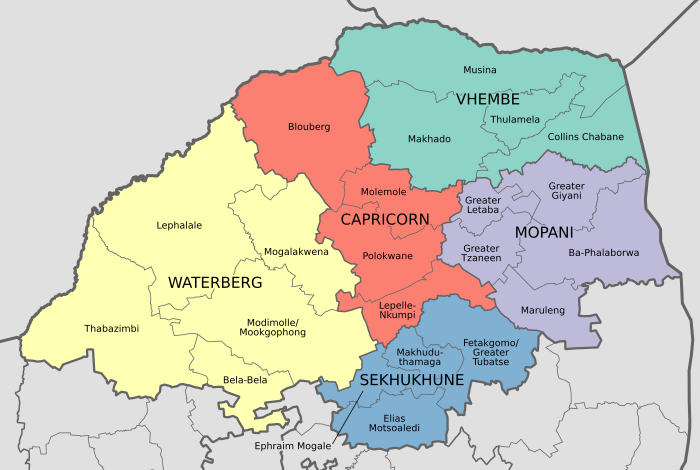 3
Components of Mopani District Municipality and population trends
4
Standing Committee on Public Account (SCOPA)  & COGTA Portfolio appearances
The municipality appeared before SCOPA during 2018/19, and provide detailed reasons for the state of their municipality and presented the turnaround plans to improve the audit outcomes.

The municipality also appeared before the COGTA portfolio twice in the 2019/20 financial year.

Auditor General in his 2018/19 General report stated that, strong oversight intervention has positive impact.

AG applauded the municipality for taking the recommendations made by the SCOPA committee very seriously, that resulted in improved cooperation between management and auditors, which led to qualified audit opinion after five(05)years of disclaimer/ adverse opinions.

The municipality acknowledge the value of ongoing oversight from parliament as it has resulted in ongoing improvements in the state of the municipality.
FIVE (05)MAJOR CONCERNS RAISED IN AG - GENERAL REPORT
FIVE (05)MAJOR CONCERNS RAISED IN AG GENERAL REPORT (Cont.)
PAST AUDIT OUTCOMES
Audit History for previous 3 years
9
IMPLEMENTATION OF AUDIT ACTION PLAN
Progress on implementation of 2018/19 audit remedial plans –  Matters affecting Audit Report
Audit Action Plan2018/19
Financial Year 2018/19
Financial Year 2018/19
Financial Year 2018/19
Financial Year 2018/19
Financial Year 2017/18
Financial Year 2017/18
Financial Year 2017/18
Financial Year 2017/18
Financial Year 2017/18
Financial Year 2017/18
AOPO
AOPO
AOPO
AOPO
Audit Steering Committee
The municipality has functioning Audit Steering Committee. During the Audit period the Executive Mayor chair the meetings and there’s also support from COGHSTA, SALGA and Provincial Treasury.
Audit readiness 2019/20:AFS and APR Technical Committees
There are also Committees appointed to monitor preparation of AFS and APR. 
There committees meet on a weekly basis to monitor progress on the AFS process plan and review progress made on the AFS.
The Annual Performance Report (APR) Committee monitor progress on the  APR and reviews progress made on the APR.
These Committees aims to ensure that credible Annual Financial Statements and Annual Performance Report are produced.
STATE OF FINANCES
Covid expenditure – PPE
Water Tankering
NB: See attached detailed spreadsheet
Covid-19 Reprioritization on MIG Grants
31
Covid – 19 Reprioritization - Projects
32
Covid – 19 Reprioritization (Cont.)
33
Covid – 19 Reprioritization (Cont.)
34
Covid – 19 Reprioritization (Cont.)
35
DWS Support - Covid
DWS has provided support to the municipality by allocating four (4) water trucks. The trucks have been allocated and are managed in the Local Municipalities (Greater Tzaneen Municipality, Greater Letaba Municipality, Greater Giyani and Ba – Phalaborwa Municipality)

DWS has further provided the municipality with 115 Jojo Storage tanks distributed in villages across the Local Municipalities.
Distribution of Jojo Tanks
GGM – 28
GTM – 31
GLM – 28
BPM – 14
MLM – 14
Total = 115
REVENUE COLLECTION ANALYSIS30 June 2020
Operating Revenue
Note: The Local Municipalities are not transferring the revenue received on water and sewer as per the signed SLA’s citing shortcomings in terms of the running the function hence there's nothing reflected on the receipt column.
Operating Revenue
Service charges – The municipality has appointed LM’s as Water Service Providers on its behalf and has signed reviewed the SLA’s with the aim of strengthening control on the water and sanitation transactions. However, Local Municipalities are not transferring the revenue received from water and sanitation as stipulated in the SLAs.
In addressing the above, the municipality has initiated a project for separation of water and transactions in the Local Municipalities which was adopted by Council in July 2020. The project will assist in the processes for take over of the function as the current arrangement is not yielding positive results which affects the municipalities financial position as the function is highly subsidised from Equitable Shares. This  was also based on the AGSA recommendations and Provincial Treasury budget assessment. 
The municipality has also adopted the Revenue enhancement strategy on the 11th November 2019 and will be developing the five year financial plan in the 2020-21 financial year.
As part of implementation of the revenue enhancement strategy, all Councillors pay for municipal services and there's also council resolution to that effect.
Revenue billings (Water and Sanitation)
* The information relates to work performed in the Local Municipalities as per the singed WSA/WSP agreements on behalf of the district and is reported in the AFS of Mopani District Municipality.
Revenue Collection                 (Water and Sanitation)
* The information relates to work performed in the Local Municipalities as per the singed WSA/WSP agreements on behalf of the district and is reported in the AFS of Mopani District Municipality. The revenue is not transferred to the District.
Revenue Collections – Per Local Municipality
** The information relates to work performed in the Local Municipalities as per the singed WSA/WSP agreements on behalf of the district and is reported in the AFS of Mopani District Municipality. The revenue is not transferred to the District.
Bank Balances 30 June 2020
Creditors
Litigations and Claims
Creditors (cont)
Lepelle Northern Water
The municipality has signed payment agreement with Lepelle Northern Water in 2015 and the agreement was reviewed in 2017. Both the  reviewed agreements were not sustainable for the municipality and did not make any impact in the reduction of the debt . The municipality had engagements with the water board in July 2020 and August 2020 in coming up with a sustainable agreement that will assist both the water board and the municipality. Discussions are at an advance stage and the water board is currently looking at providing the municipality with discounts on the historic debt and also waiving interests and collection costs.  This will assist the municipality in repaying the debt in a short term. 

Department of Water Affairs
The municipality is currently having engagements with DWS and currently reconsolidating a proposal to service the historic debt also taking into account financing the current account. 

Local Municipalities
The municipality has made proposals to the Local Municipalities on servicing debts arising from water provisioning as per the signed WSP/WSA agreements. The repayments have been budgeted for in the 2020-2021 financial year and will also be serviced over MTREF period.  

Contingent liabilities and Assets
The contingent liabilities amount has increased from R348 641 238,63 in the 2018/19 to R384 760 694 in the 2019/20 due to new claims against the municipality. DWS claim alone amounts to R176 645 917,12. If this matter resolved, the contingent liability amount will decrease drastically. 
However the municipality has also instituted new claims against service providers amounting to R91 619 050,27 which is an increase from R18 035 495,84 in 2018/19 financial year  to R109 654 546,11 in the 2019/20.
Re-payment of historic debts by Mopani to Local Municipalities
Councilors Debts
There was overpayments by the municipality when effecting upper limits for Councilors remunerations in the financial years 2016/17,2017/18 and 2018/19.  This overpayments were due technicalities around the gazette on determination of upper limits. The matter was referred to oversight committees and subsequently a report was tabled at Council in February 2020 with recommendation to pay back the money. The affected Councilors have since signed repayment agreements and are already paying back the monies. There are also processes unfolding for officials who were involved in the overpayments.
Revenue Collections – Per Local Municipality
* The information relates to work performed in the Local Municipalities as per the singed WSA/WSP agreements on behalf of the district and is reported in the AFS of Mopani District Municipality.
UNAUTHORIZED, IRREGULAR AND FRUITLESS  EXPENDITURE
UIFW Breakdown
51
UIFW Consequence Management
MPAC investigated UIFW on the 2017/18 audit report and tabled a report in October 2019 at Council.
Based on the recommendation by MPAC investigations, the Municipal Manager appointed an external audit firm to conduct investigations on UIFW expenditure in October 2019 and during the investigations officials implicated were subsequently suspended and disciplinary action instituted.
A final investigation report was tabled at Council in July 2020 for further recommendations.
UIF Consequence Management
Consequence Management
EXTERNAL INVESTIGATIONS
Public Protector
The public protector investigated allegations of improper appointments and issued a report with remedial action in January 2020. The report was tabled at Council in February 2020. 

The municipality has complied with the remedial actions since legal action was instituted in the high court for review of the said appointments.  The matter is pending in court.
Special Investigating Unit
The Special Investigating unit in terms of proclamation 7 of 2017, is currently in the process of investigating allegations against the municipality in terms of procurement of  goods and services and construction or commissioning of Ventilated Improved Pit toilets (hereinafter referred to as “VIP toilets”), which goods, works or services were procured in terms of the Greater Giyani Municipality – MDM 2014-004 Tender and the Greater Tzaneen Municipality or the greater area of the Tzaneen Municipality - MDM 2014-005 Tender.

There's also an amendment on the proclamation 7 of 2017 issued in 2018  to investigate the construction, installation, repair, refurbishment, maintenance or removal of boreholes within the area of Mopani District Municipality and relevant local municipalities that fall within the area of the District Municipality. Both investigations are still in progress.
INSTITUTIONAL CAPACITY
INSTITUTIONAL CAPACITY (High level posts) 30 June 2020
Overview of key vacancies, relevant qualifications, minimum competency and performance agreements
INSTITUTIONAL CAPACITY    (High level posts)
Overview of key vacancies, relevant qualifications, minimum competency and performance agreements
Cont.
Recruitment for the position for Director Infrastructure Services is underway.
AUDIT COMMITTEE
CAPACITY, FUNCTIONALITY AND EFFECTIVENESS
AUDIT AND PERFORMANCE AUDIT COMMITTEE CAPACITY
Mopani District Municipality Audit and Performance Audit Committee 	consist of 
Four (4) members and Seven (7) support staff.
Audit and Performance Audit Committee Members
Four (4) members including one (1) Chairperson.
Support Staff (Internal Audit Staff)
One (1) Chief Audit Executive
One (1) Deputy Manager: Internal Audit
Five (5) Internal Auditors
Internal Audit reports administratively to the Municipal Manager and functionally to Audit Committee
Qualification of Audit and Performance Audit Committee Members
Qualification of Internal Audit ( Support staff to APAC)
AUDIT AND PERFORMANCE AUDIT COMMITTEE FUNCTIONALITY
The Audit and Performance Audit Committee(APAC) is a committee of Council primarily established to provide independent specialist advice on financial performance and efficiency, compliance with legislation, and performance management. 
The committee was appointed to represent both Performance Audit and Audit Committees in compliance to section 166 of MFMA no 56 of 2003 and section 14(2) of Municipal Planning and Performance Management Regulations.
AUDIT AND PERFORMANCE AUDIT COMMITTEE FUNCTIONALITY
The APAC has complied with its responsibilities arising from Section 166 of the Municipal Finance Management Act and Circular 65 issued by National Treasury. 
The APAC also has reviewed and adopted appropriate formal terms of reference as its Audit Committee Charter, and it has regulated its affairs in compliance with this charter and has discharged all its responsibilities as contained therein.
AUDIT AND PERFORMANCE AUDIT COMMITTEE FUNCTIONALITY
APAC has ensured that the strategic internal audit plan is based on key areas of risk, including having regard to the institution’s risk management strategy. The Committee reviewed the work of Internal Audit through the internal audit reports.
The APAC has reviewed the adequacy and effectiveness of internal controls and made recommendations where discrepancies were identified.
AUDIT AND PERFORMANCE AUDIT COMMITTEE FUNCTIONALITY
The APAC has reviewed quality of monthly and quarterly reporting system as required by the Municipal Finance Management Act (MFMA). 
The APAC has reviewed the functionality of Performance   Management System and made appropriate recommendations.
The APAC has also reviewed the effectiveness of risk management, information technology, compliance with law and regulations and made appropriate recommendations.
The APAC has presented reports and made appropriate recommendations to Council on a quarterly basis.
AUDIT AND PERFORMANCE AUDIT COMMITTEE FUNCTIONALITY
The committee held nine(09) meeting; 
Four(04) ordinary meetings and;
Five special meetings.
The following below slides reflect on the meetings held, the date of the meetings, the agenda and  items discussed.
AUDIT AND PERFORMANCE AUDIT COMMITTEE FUNCTIONALITY
AUDIT AND PERFORMANCE AUDIT COMMITTEE FUNCTIONALITY
AUDIT AND PERFORMANCE AUDIT COMMITTEE FUNCTIONALITY
AUDIT AND PERFORMANCE AUDIT COMMITTEE FUNCTIONALITY
AUDIT AND PERFORMANCE AUDIT COMMITTEE FUNCTIONALITY
AUDIT AND PERFORMANCE AUDIT COMMITTEE FUNCTIONALITY
AUDIT AND PERFORMANCE AUDIT COMMITTEE FUNCTIONALITY
AUDIT AND PERFORMANCE AUDIT COMMITTEE FUNCTIONALITY
AUDIT AND PERFORMANCE AUDIT COMMITTEE FUNCTIONALITY
Mandate of Internal Audit
In terms of the MFMA S165
Each municipality and each municipal entity must have an internal audit unit, subject to subsection(3)
The internal audit unit of a municipality or municipal entity must
	(a) prepare a risk based audit plan and an internal audit program for each financial year.
	(b) advise the accounting officer and report to the audit committee on the implementation of the internal audit plan and matters relating to-
		(a)	internal audit;
		(b)	internal controls;
		(c)	accounting procedures and practice;
		(d)	risk and risk management;
		(e)	performance management
		(f)	loss control
		(g)	compliance with this act, the Annual Division of Revenue Act
			and any other applicable legislation:
Internal Audit Strategic Coverage Plan
The Internal Audit Plan covered the following types of audits:
Risk Based Review
Performance Information Reviews
Compliance Review
Financial Review 
Follow up Review
Adhoc Management Requested review 
We have carried out 14 internal audit projects in line with the Approved Internal Audit plan, audit methodology and Internal Audit charter.
The Internal Audit reports recommendations were presented to staff, management and Council through Audit Committee.
Progress on follow up reviews relating to Auditor General and Internal Audit were presented to Council.
Relationship with stakeholders
Internal Audit have a very good relationship with MPAC  and at times provide support to MPAC.
Audit Committee and MPAC compliment each other.
The municipality also get support and works well with COGHSTA, Provincial Treasury and SALGA
MPAC
CAPACITY, FUNCTIONALITY AND EFFECTIVENESS
MPAC Members
Cllr Nkhwashu M.C (ANC) – Chairperson
Cllr Moshole P. (ANC)
Cllr Mashele J.G (ANC) 
Cllr Zandamela N.H (ANC)
Cllr Maluleke P.T (DA)
Cllr Hlungwani I (EFF)
Institutional support
There are currently four officials who provide technical and research work to MPAC.
Through this support, the committee has been able to produce reports for tabling before council.
The committee has also been able to convene annual District Wide Session attended by all committees in the district.
Capacity building
There have been joint efforts by both SALGA; Coghsta and Provincial Treasury to provide training sessions to the committees.
The Chairperson attended the following training sessions:
 17 – 20/02/2020
 24 – 27/02/2020
 16 – 19/03/2020
 23 – 26/03/2020
MPAC Training modules
The module focused on the following areas:
 Circular 68 (UIFW) interpretation and its application.
 Financial management in line with MPAC Toolkit.
 Monitoring the MFMA Calendar and the record keeping for POEs.
MPAC FUNCTIONALITY
There are nineteen (19) meetings convened for the period of July 2019 to date, as follows:
MPAC FUNCTIONALITY..(2)
There are Nineteen (19) meetings held since July 2019 to date. The following are some:
MPAC FUNCTIONALITY..(3)
MPAC FUNCTIONALITY..(4)
MPAC FUNCTIONALITY..(5)
MPAC FUNCTIONALITY..(6)
MPAC FUNCTIONALITY..(7)
Oversight visit (Projects): there are (32) projects that were visited as part of oversight from July 2019 to date. These are as follows:
MPAC FUNCTIONALITY..(8)
MPAC FUNCTIONALITY..(9)
MPAC FUNCTIONALITY..(10)
Related matters
The impact of MPAC
The committee was struggling in the previous years as its recommendations were not receiving attention by council. The situation has now changed and there is political willingness to consider, support and attend to   issues raised by MPAC. 
MPAC had its last meeting with PMT on the 12/06/2020 and the issues raised got attention. 
MPAC is able to advice/alert council through recommendations which get implemented.
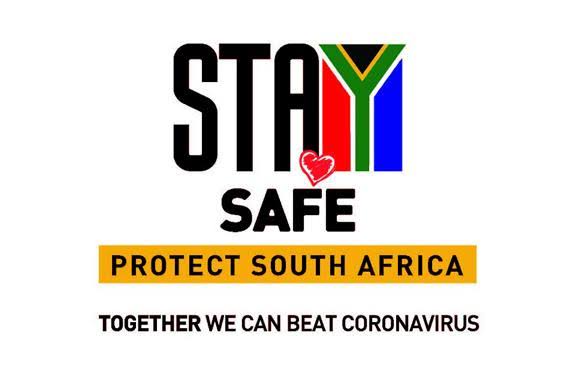